Κ Ε Φ Α Λ Α Ι Ο  4:  Α Ρ Χ Α Ϊ Κ Η  Ε Π Ο Χ Η (8 0 0 - 4 7 9 π . Χ .)
10. Η Τέχνη
Κορυφαίες δημιουργίες:
1. Ανέγερση λίθινων ναών.
2. Δημιουργία λίθινων αγαλμάτων σε φυσικό και υπερφυσικό μέγεθος.
1. Οικοδόμηση λίθινων ναών:
 Κτίζονται από πέτρα και συχνά από μάρμαρο.

 Τα τμήματα του ναού:
1. Ο πρόναος. ανοικτός προθάλαμος–πρόναος– με δύο κίονες
2. Ο σηκός. κυρίως δωμάτιο
3. Ο οπισθόδομος. παρόμοιο ανοικτό δωμάτιο πίσω –ο οπισθόδομος
4. Το πτερό. μία κιονοστοιχία γύρω από το κτίριο –το πτερό–, οι ναοί γίνονται μεγαλοπρεπέστεροι και εντυπωσιακότεροι.

 
Ύπαρξη δύο αρχιτεκτονικών ρυθμών:
1. Δωρικός. πιο κοντός, βαρύς και αυστηρός
2. Ιωνικός. ψηλότερος, κομψότερος με πλούσια διακόσμηση στην επάνω απόληξή του –στο κιονόκρανο–, που αναγνωρίζεται εύκολα από τις έλικες στις οποίες καταλήγει
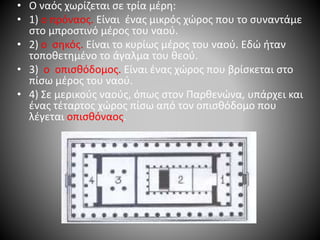 Διαφορές ρυθμών:
1. Στον κίονα. Κατακόρυφο υποστύλωμα.
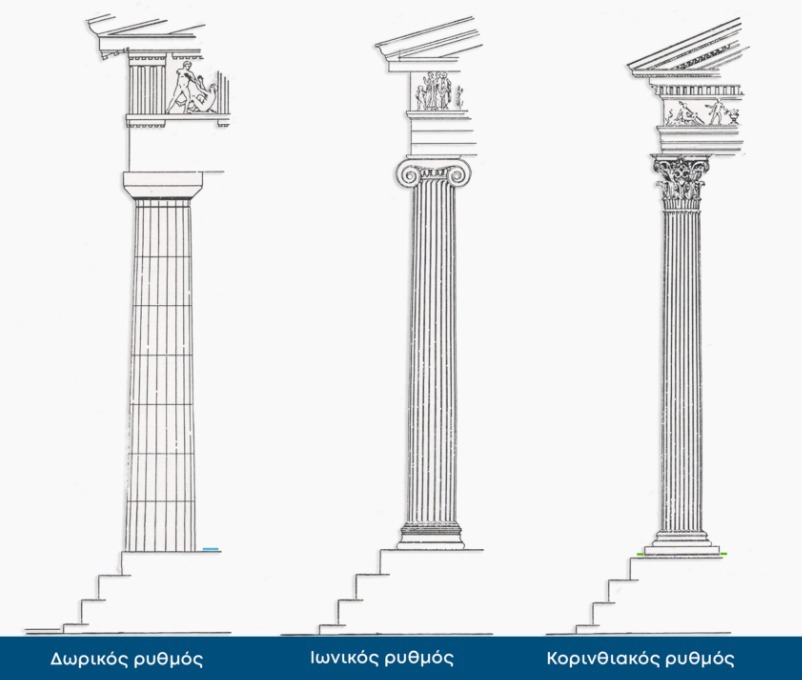 2. Στο κιονόκρανο. Το επάνω μέρος του κίονα





3. Στα αρχιτεκτονικά γλυπτά. Ανάγλυφα και ολόγλυφα λιοντάρια και μυθολογικά τέρατα, καθώς και μυθολογικά θέματα διακοσμούν συχνά το επάνω μέρος των ναών.
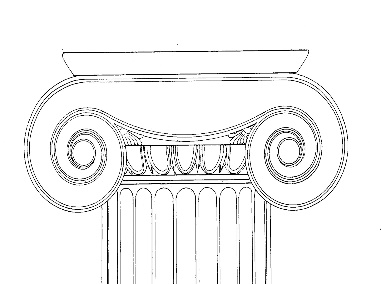 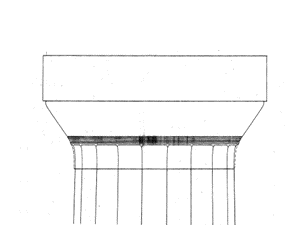 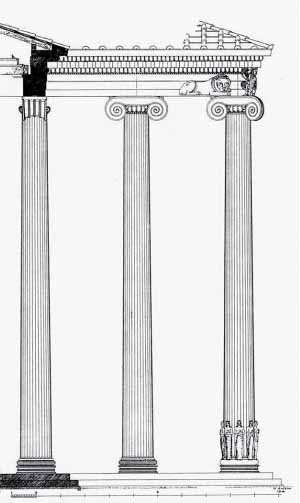 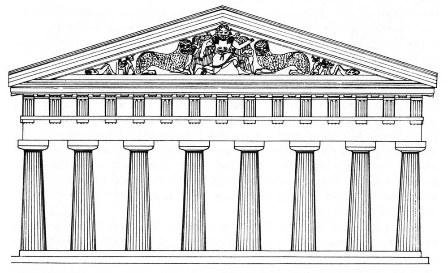 Η Τέχνη
https://youtu.be/b87XKL6n1RE?si=KCPeIkYndQQU5q21